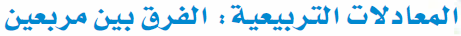 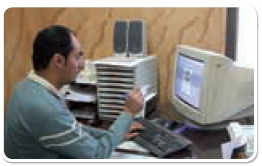 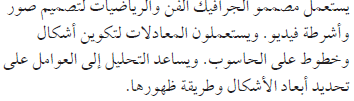 س2  ــ  9
ما ناتج  ( س + 3 ) ( س ــ 3 )
س2  ــ  36
ما ناتج  ( س  ــ  6 ) ( س  +  6 )
أ2  ــ   ب2
ما ناتج  ( أ  +  ب ) ( أ  ــ  ب )
حلل كلا من العبارتين  :  س2  ــ  4     ،      س2  +  4
س2  ــ  4
س2  +  4
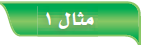 مثال
لا يوجد عاملان مجموعهما يساوي صفر
2 ، 2
2 ، 2
0
4
1 ، 2
1
1 ، 2
3
س2     +     0 س     ــ       4
س2     +     0 س     +       4
( س  +  2 ) ( س  ــ  2 )
العبارة أولية
غير قابلة للتحليل
قابلة للتحليل
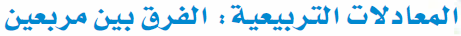 لتحليل الفرق بين مربعين نتبع الآتي :
س2  ــ  ص2
س  ×  س    ــ    ص  ×  ص
ص
ص
س
س
(        +        )  (        ــ        )
حلل كلا مما يلي :  س2  ــ  9     ،      س2  ــ  25
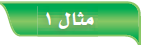 مثال
س2  ــ  9
س2  ــ  25
3
س   ×   س    ــ   3   ×   3
3
س
س
5
5
س   ×   س    ــ   5   ×   5
س
س
(        +        ) (        ــ        )
(        +        ) (        ــ        )
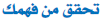 حلل كل كثيرة حدود مما يأتي  :
81  ــ  جـ2
64 جـ2  ــ  هـ2
9  ×   9    ــ     جـ   ×   جـ
8 جـ   ×   8 جـ    ــ   هـ   ×   هـ
جـ
جـ
(        +        ) (        ــ        )
(         +       ) (         ــ       )
9
9
8 جـ
8 جـ
هـ
هـ
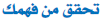 حلل  كثيرة الحدود التالية  :
9 س3  ــ  4 س
س ( 9 س2  ــ  4 )
س  [  3 س   ×   3 س    ــ   2   ×   2  ]
س  (          +       ) (           ــ       )
3 س
2
3 س
2
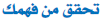 حلل  كثيرة الحدود التالية  :
ــ 4 ص3  +  9 ص
ــ  ص ( 4 ص2  ــ  9 )
ــ  ص  [  2 ص   ×   2 ص    ــ   3   ×   3  ]
ــ  ص  (          +       ) (           ــ       )
2 ص
3
2 ص
3
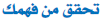 حلل  كثيرة الحدود التالية  :
ص4  ــ   1
ص2   ×   ص2    ــ    1   ×   1
(          +       ) (           ــ       )
ص2
1
ص2
1
(  ص2  +   1  )
( ص   ×   ص   ــ   1   ×   1 )
(          +       ) (           ــ       )
(  ص2  +   1  )
ص
1
ص
1
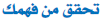 حلل  كثيرة الحدود التالية  :
4 أ4  ــ   ب4
2 أ2   ×   2 أ2    ــ     ب2   ×   ب2
(          +        ) (           ــ        )
2 أ2
ب2
2 أ2
ب2
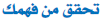 حلل  كثيرة الحدود التالية  :
81  ــ   س4
9   ×   9   ×   س2   ×   س2
(       +           ) (        ــ           )
س2
9
س2
9
(  9  +   س2  )
( 3   ×   3   ــ    س   ×   س  )
(        +         ) (       ــ          )
س
( 9  +   س2  )
3
س
3
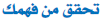 حلل  كثيرة الحدود التالية  :
2 ص4  ــ   50
2 (  ص4  ــ  25 )
2  [  ص2   ×    ص2    ــ   5   ×   5  ]
2  (          +       ) (           ــ       )
ص2
5
ص2
5
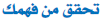 حلل  كثيرة الحدود التالية  :
6 س4  ــ   96
6 (  س4  ــ  16 )
6  [  س2   ×    س2    ــ   4   ×   4  ]
6  (          +       ) (           ــ       )
س2
4
س2
4
6 (  س2  +  4 )
( س   ×   س   ×   2   ×   2 )
(          +       ) (           ــ       )
6 (  س2  +  4 )
س
2
س
2
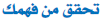 حلل  كثيرة الحدود التالية  :
2 م3  + م2  ــ 50 م  ــ  25
( 2م3  +  م2 )  ــ  ( 50 م  +  25 )
م2 ( 2 م  +  1 )  ــ  25 ( 2 م  +  1 )
( 2 م  +  1 )  ( م2  ــ  25 )
( 2 م  +  1 ) ( م  +  5 ) ( م  ــ  5 )
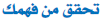 حلل  كثيرة الحدود التالية  :
ر3  + 6 ر2  + 11 ر  +  66
( ر3  + 6 ر2 )  +  ( 11 ر  +  66 )
ر2 ( ر  +  6 )  +  11( ر  +  6 )
( ر  +  6 )  ( ر2  +  11 )
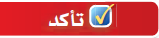 حلل كثيرة الحدود التالية  :
4 أ2  ــ   25
2 أ   ×   2 أ    ــ    5   ×   5
(         +       ) (         ــ       )
2 أ
2 أ
5
5
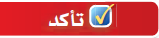 حلل كثيرة الحدود التالية  :
2 ل3  ــ  162 ل
2 ل  (  ل2  ــ  81 )
2 ل  [  ل   ×   ل    ــ   9   ×   9  ]
2 ل  (        +      ) (        ــ       )
ل
ل
9
9
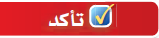 حلل كثيرة الحدود التالية  :
و4  ــ   81
و2   ×   و2    ــ    9   ×   9
(          +       ) (           ــ       )
و2
9
و2
9
(  و2  +   9  )
( و   ×   و   ــ   3   ×   3 )
(          +       ) (           ــ       )
(  و2  +   9  )
و
3
و
3
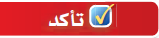 حلل كثيرة الحدود التالية  :
2 د4  ــ   32 ف4
2 (  د4  ــ  16 ف4 )
2  [  د2   ×    د2    ــ   4 ف2   ×   4 ف2  ]
2  (       +           ) (       ــ            )
د2
4ف2
د2
4 ف2
2 (  د2  +   4 ف2 )
( د   ×   د   ×   2 ف   ×   2 ف  )
(       +          ) (       ــ           )
2 (  د2  +  4 )
د
2 ف
د
2 ف
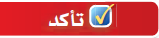 حلل كثيرة الحدود التالية  :
20 ر4  ــ   45 ن4
5 ( 4 ر4  ــ  9 ن4 )
5  [  2 ر2   ×    2 ر2    ــ     3 ن2   ×   3 ن2  ]
5  (         +           ) (         ــ            )
2 ر2
3 ن2
2 ر2
3 ن2
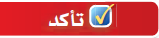 حلل كثيرة الحدود التالية  :
256 ن4  ــ   جـ4
16 ن2   ×   16 ن2    ــ     جـ2   ×   جـ2
(            +        ) (            ــ         )
16 ن2
جـ2
16 ن2
جـ2
( 16 ن2  +   جـ2 )
( 4 ن   ×   4 ن   ×    جـ    ×    جـ   )
(        +        ) (         ــ        )
( 16 ن2  +   جـ2 )
4 ن
جـ
4 ن
جـ
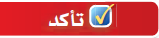 حلل كثيرة الحدود التالية  :
2 جـ3  + 3 جـ2  ــ 2 جـ  ــ  3
( 2 جـ3  +  3 جـ2 )  ــ  ( 2 جـ  +  3 )
جـ2 ( 2 جـ  +  3 )  ــ   ( 2 جـ  +  3 )
( 2 جـ  +  3 )  ( جـ2  ــ   1 )
( 2 جـ  +  3 ) ( جـ  +  1 ) ( جـ  ــ  1 )
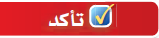 حلل كثيرة الحدود التالية  :
3 ن3  + 2 ن2  ــ  48 ن  ــ  32
( 3 ن3  +  2 ن2 )  ــ  ( 48 ن  +  32 )
ن2 ( 3 ن  +  2 )  ــ  16 ( 3 ن  +  2 )
( 3 ن  +  2 )  ( ن2  ــ   16 )
( 3 ن  +  2 ) ( ن  +  4 ) ( ن  ــ  4 )
حل المعادلة  :  18 س3 ــ  50 س  =  0
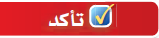 18 س3  ــ  50 س   =  0
2 س ( 9 س2  ــ  25  )   =  0
2 س ( 3 س  +  5  ) ( 3 س   ــ   5 )  =  0
5
5
5
5
3 س  +  5  =  0
2 س  =  0
3 س  ــ  5  =  0
3
3
3
3
3 س        =  ــ  5
3 س          =   5
س   =   0
س           =  ــ
س             =
0    ،    ــ         ،
حل المعادلة :
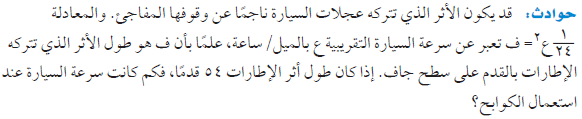 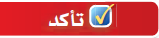 ف   =   54
ع2   ــ   1296  =  0
( ع  +  36 ) ( ع  ــ  36 )  =  0
1
1
ع  ــ  36  =  0
ع  +  36  =  0
24
24
ع2   =   54
ع2   =   ف
ع            =   36
ع             =  ــ  36
ع2   =  24  ×  54
سرعة السيارة عند استعمال الكوابح  =
36 ميل / ساعة
ع2   =  1296